Figure 4 Electrocardiographic telemetry from the ICD, immediately before, and after an appropriate discharge. A. Onset ...
Europace, Volume 7, Issue 1, 2005, Pages 77–84, https://doi.org/10.1016/j.eupc.2004.09.007
The content of this slide may be subject to copyright: please see the slide notes for details.
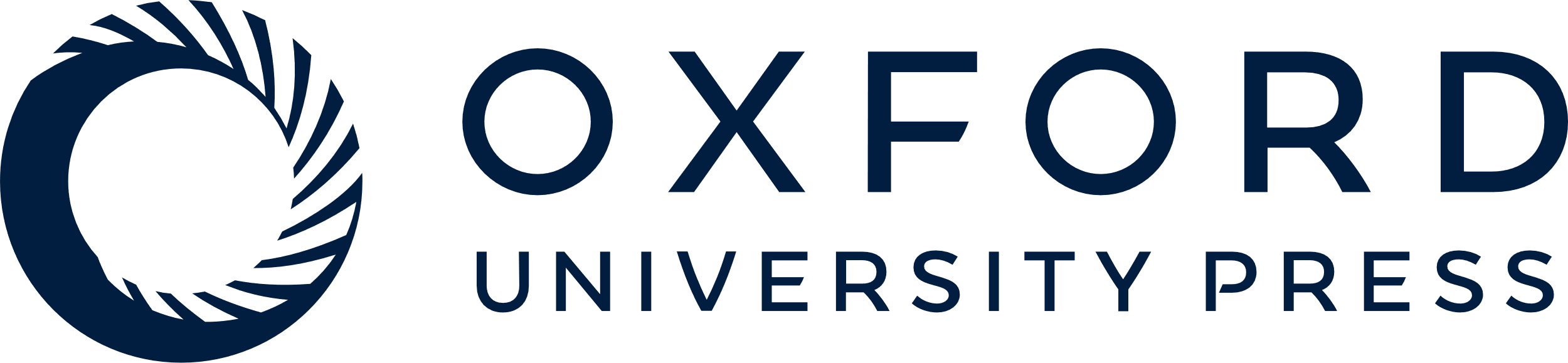 [Speaker Notes: Figure 4 Electrocardiographic telemetry from the ICD, immediately before, and after an appropriate discharge. A. Onset of ventricular tachycardia. B. Ongoing ventricular tachycardia, followed by an appropriate shock. C. Recurrence of atrial rhythm. A: atrial electrogram; VL: local ventricular electrogram; VF: far field ventricular electrogram; M: marker channel.


Unless provided in the caption above, the following copyright applies to the content of this slide: © 2005 The European Society of Cardiology. Published by Elsevier Ltd. All rights reserved.]